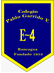 COLEGIO PABLO GARRIDO VARGAS
Formando líderes sin distinción
Te invitamos a leer y compartir con la familia una nueva presentación.
El cuento de esta semana es:

“¡A la cama, monstruito!”

Autor: Mario Ramos











                         Comencemos
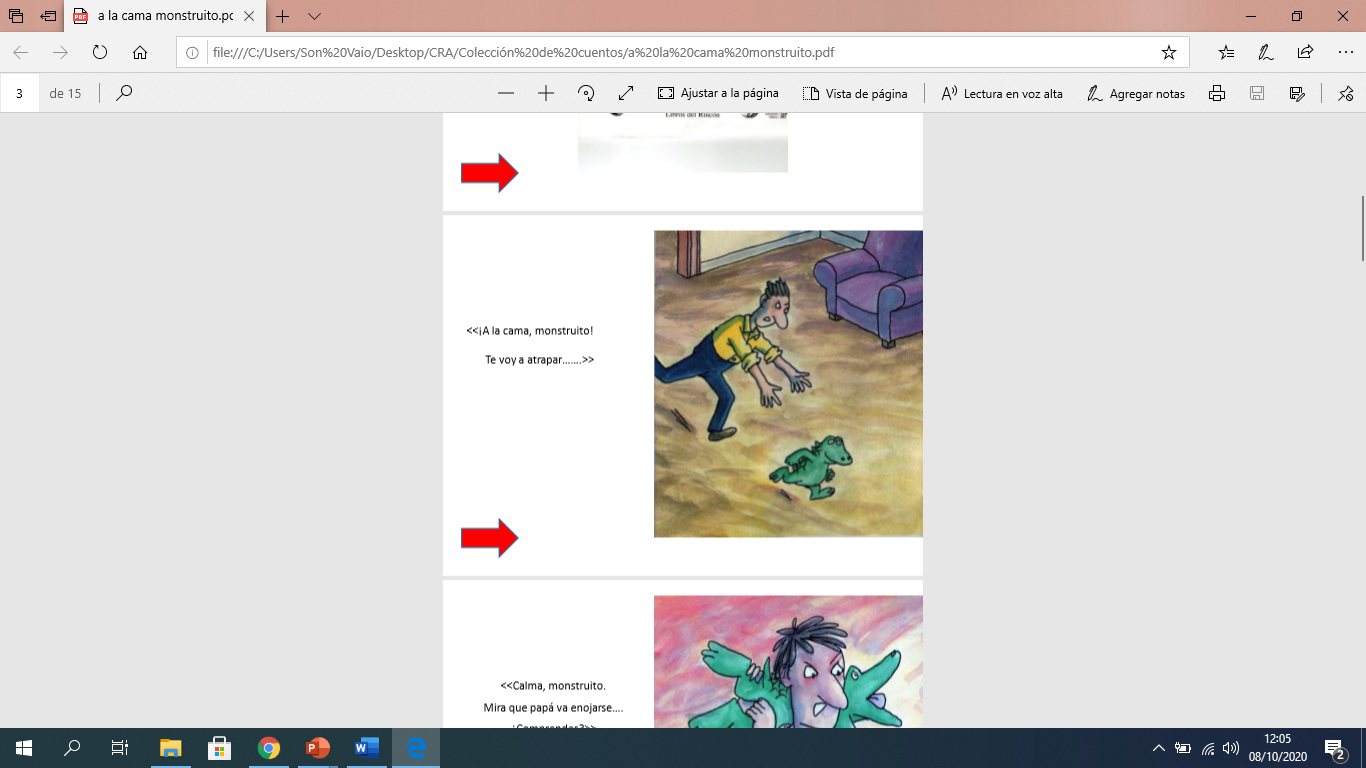 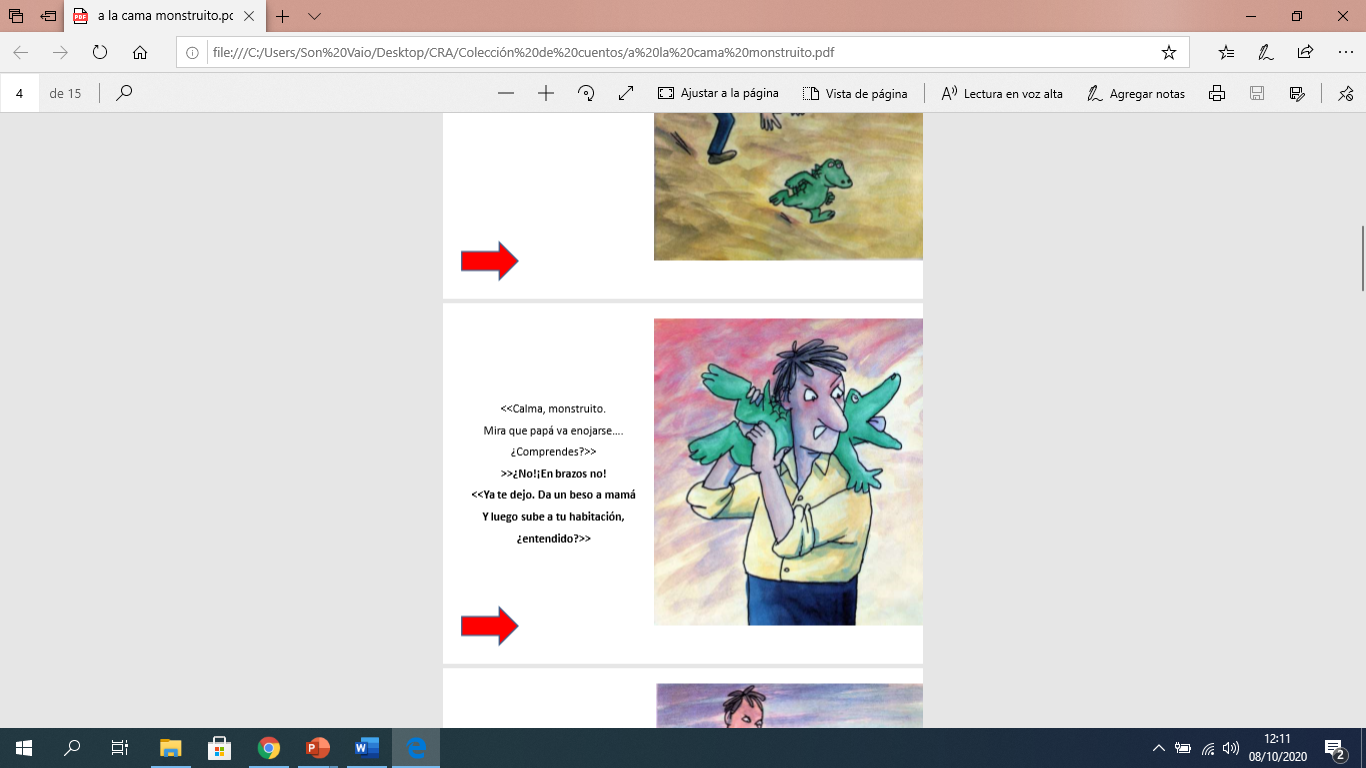 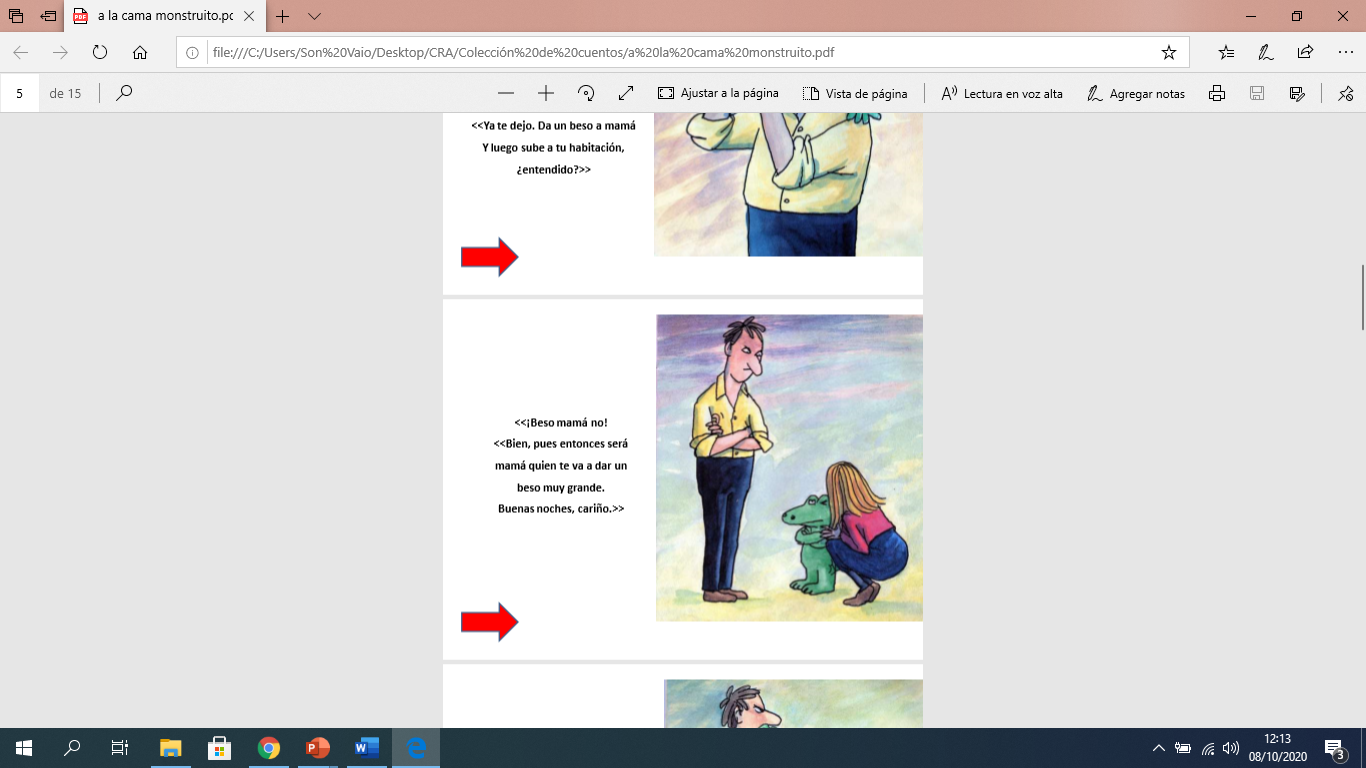 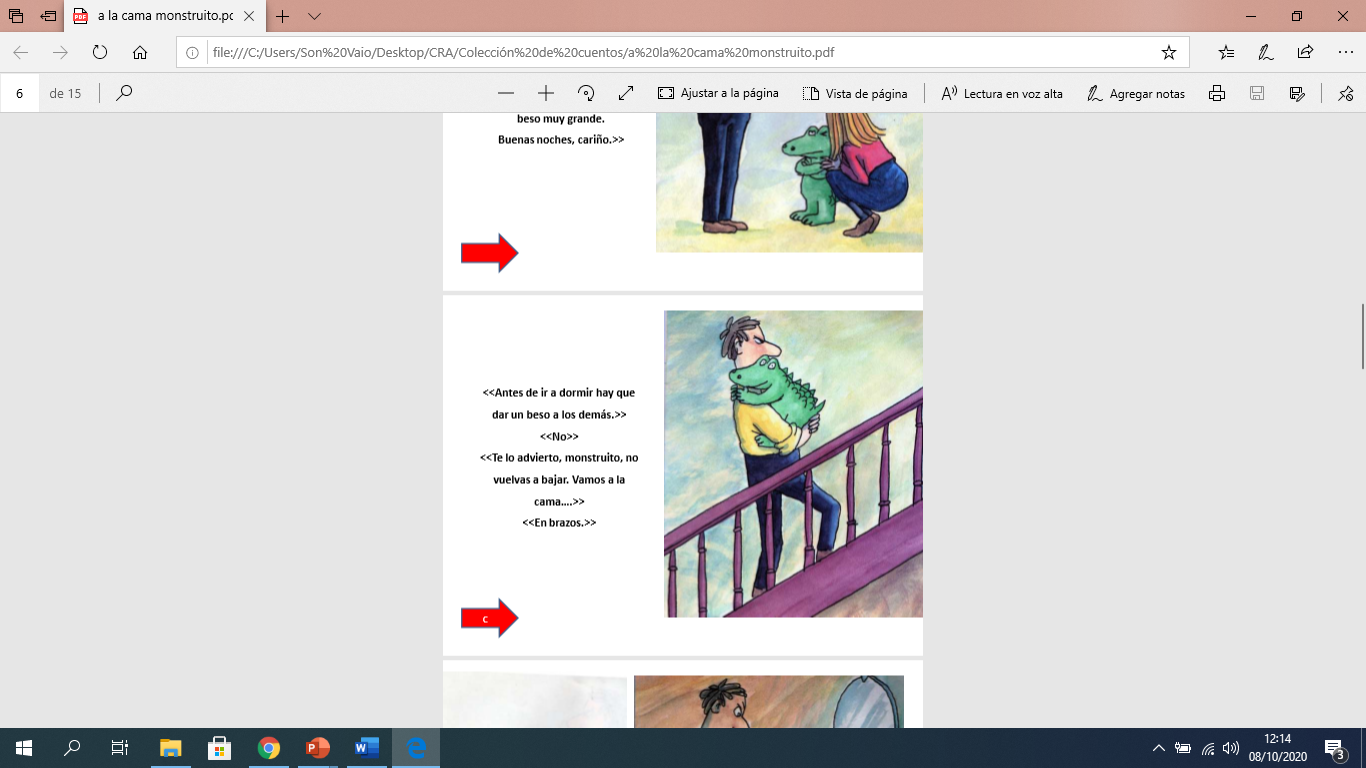 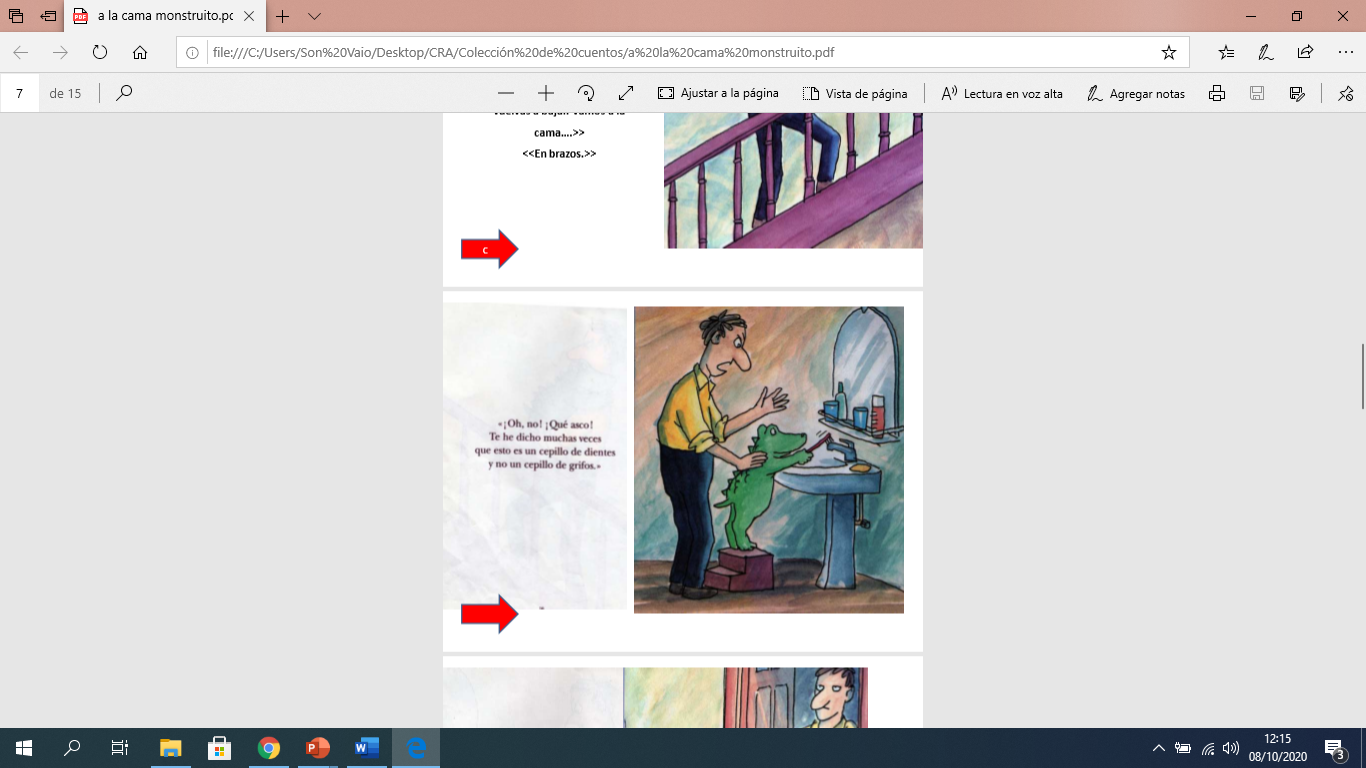 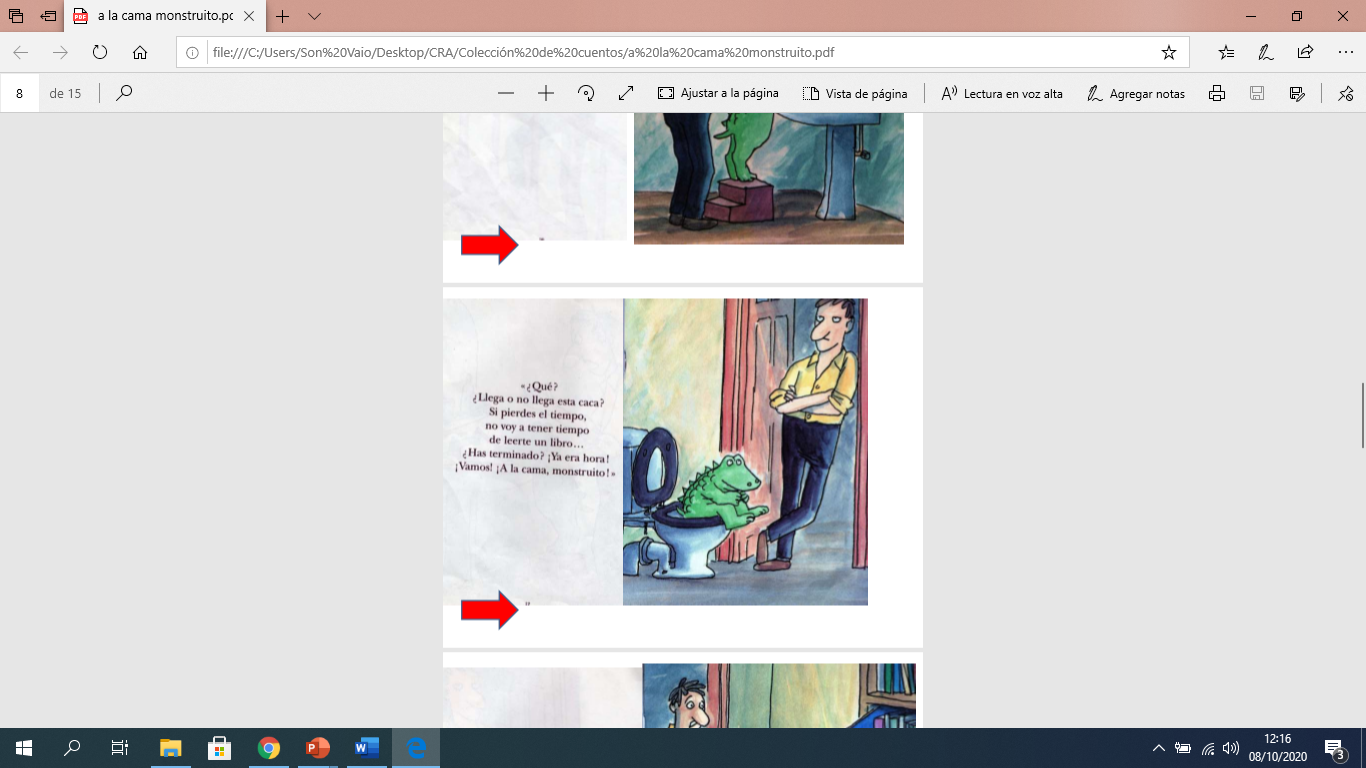 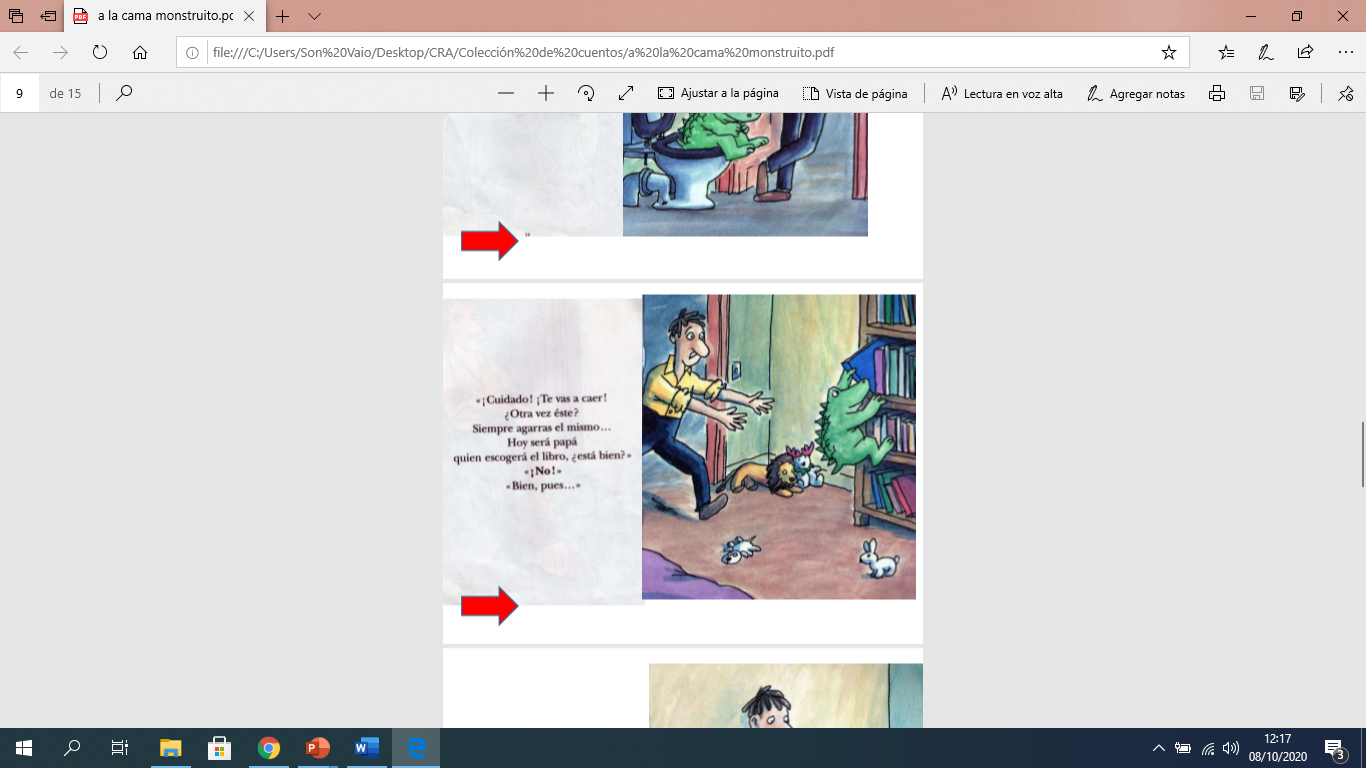 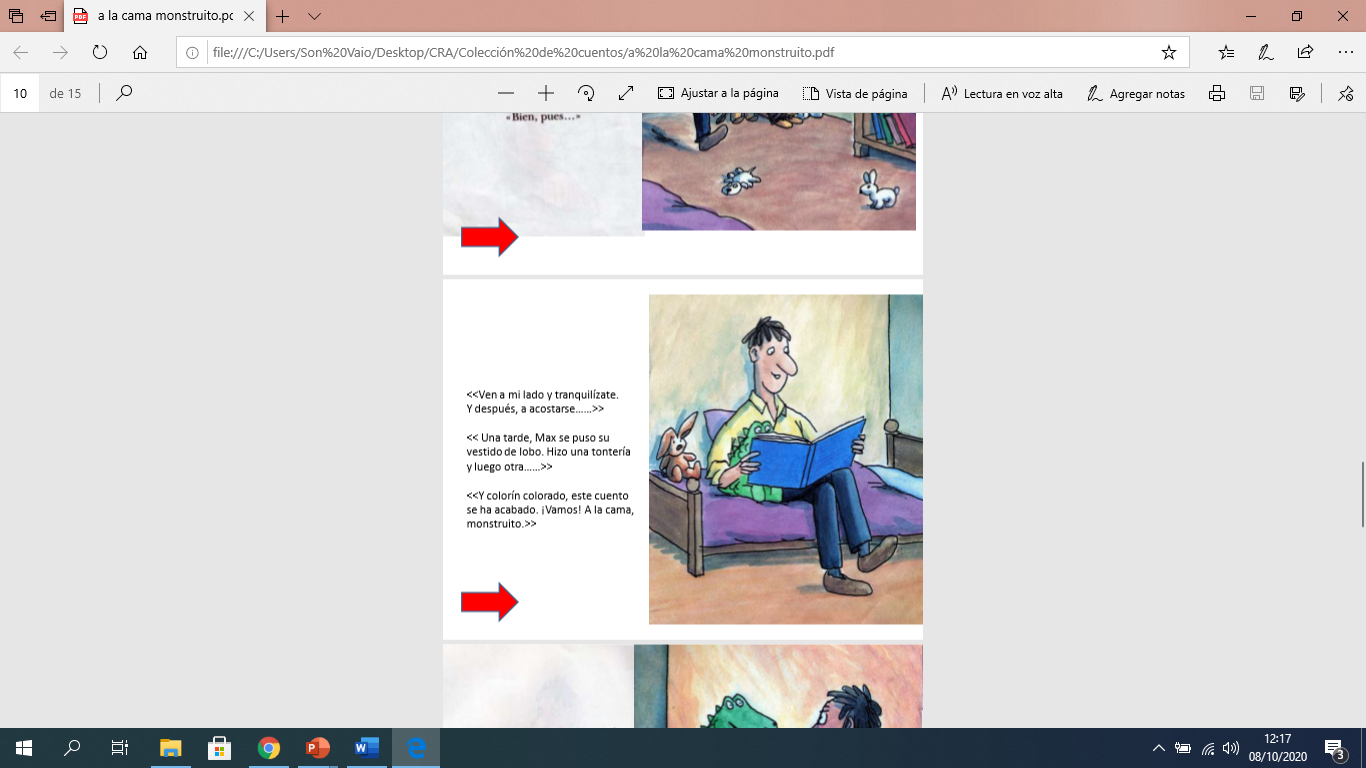 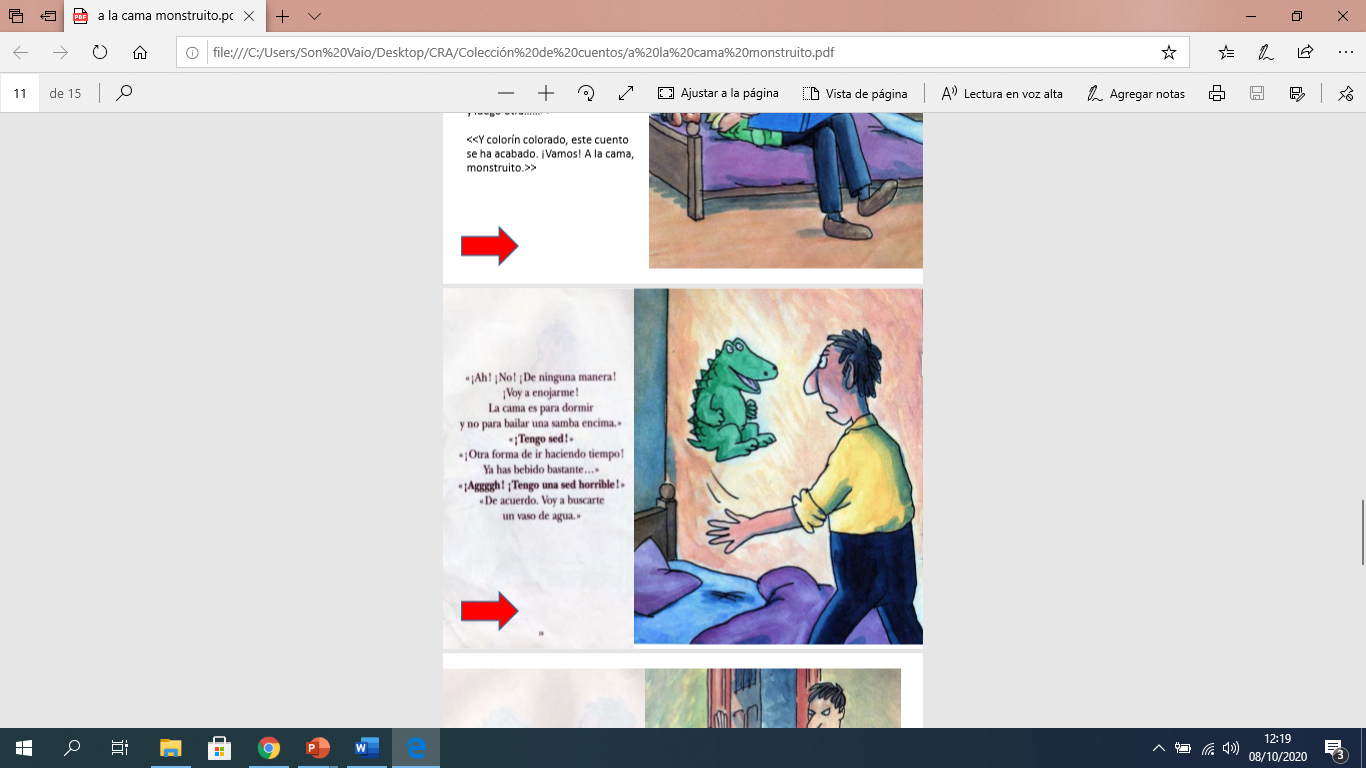 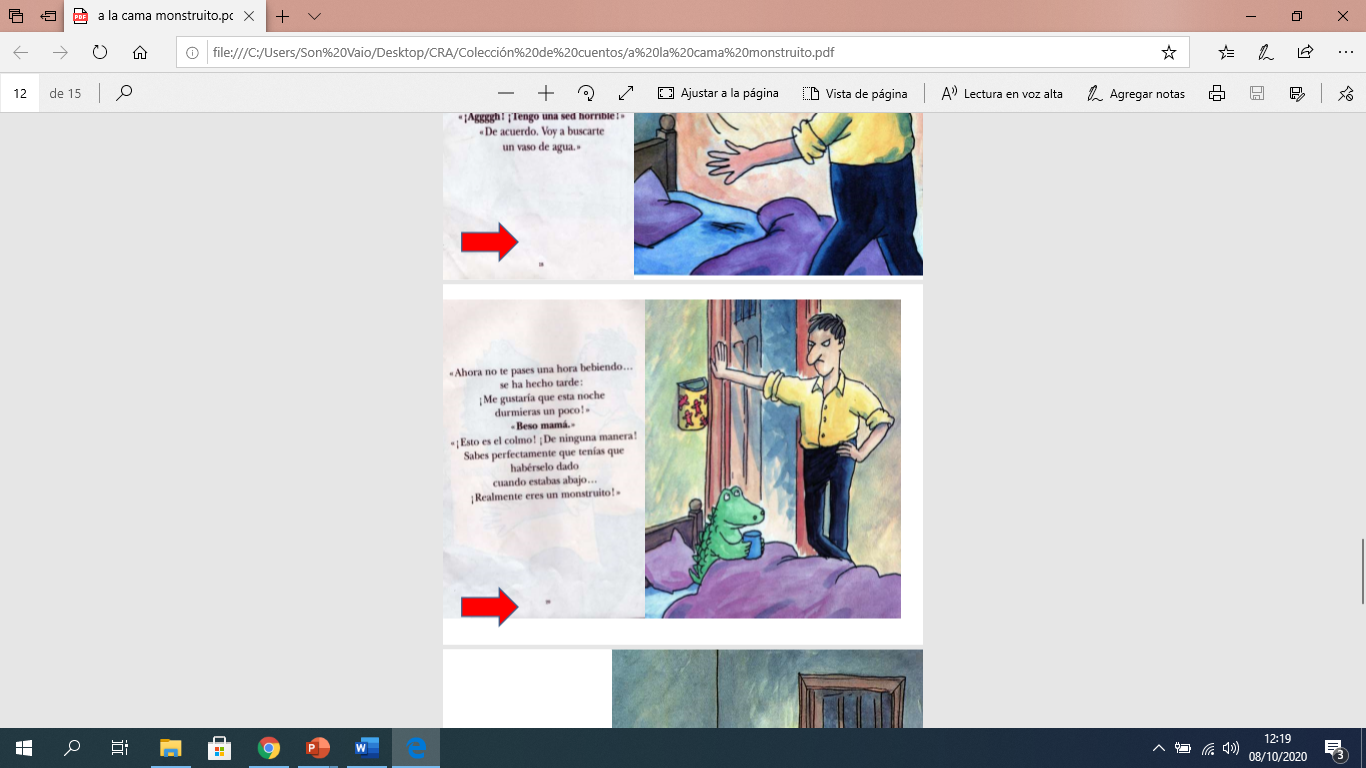 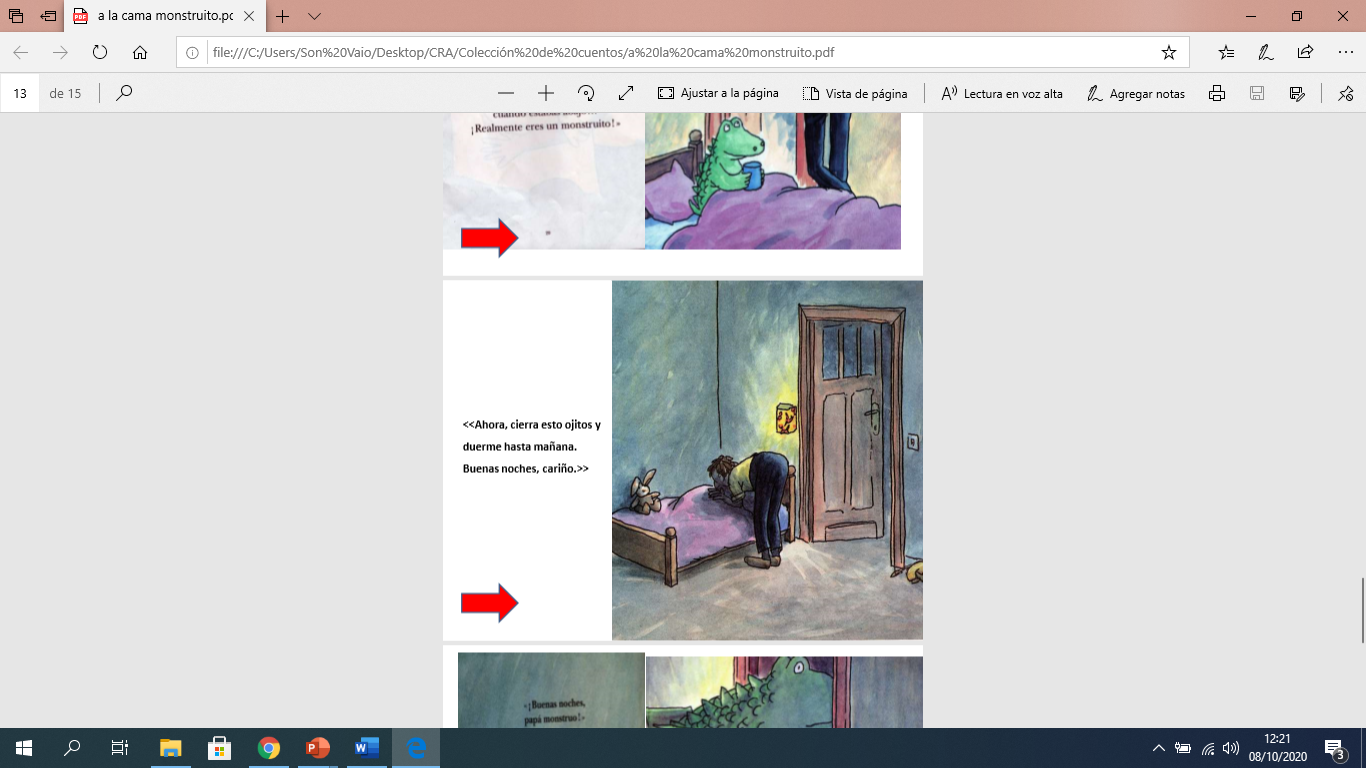 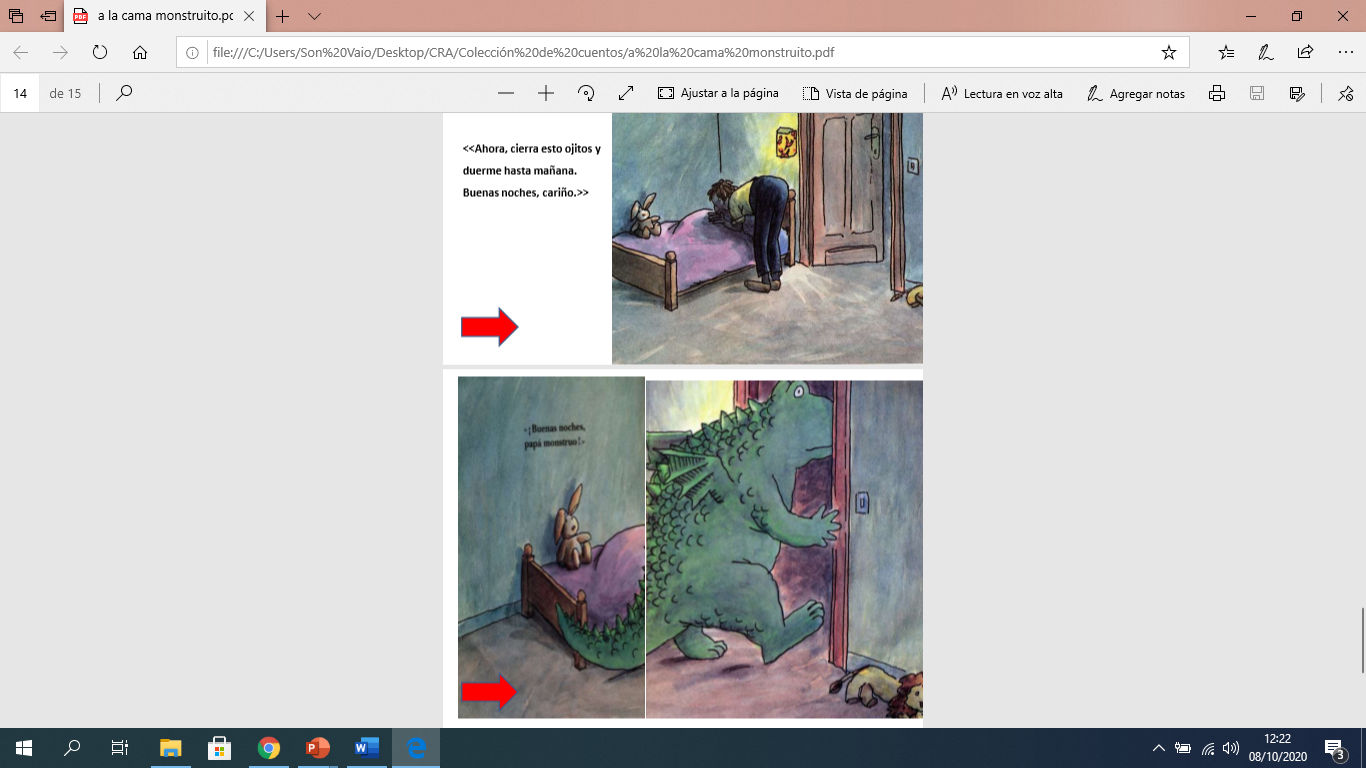 Reflexionemos junto a nuestra familia

¿Quién crees tú que es más monstruito?
El monstruito
El papá

Después de esta reflexión realiza el reporte de lectura
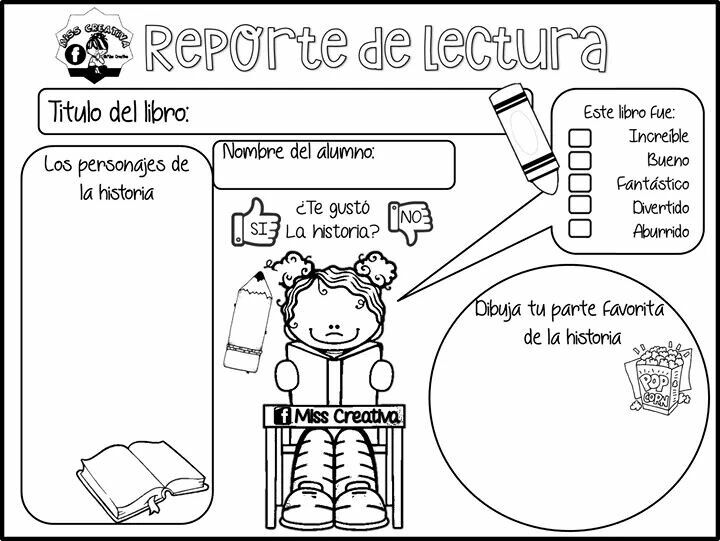 ¡Pronto nos encontraremos con una historia!
Síguenos en nuestra plataforma